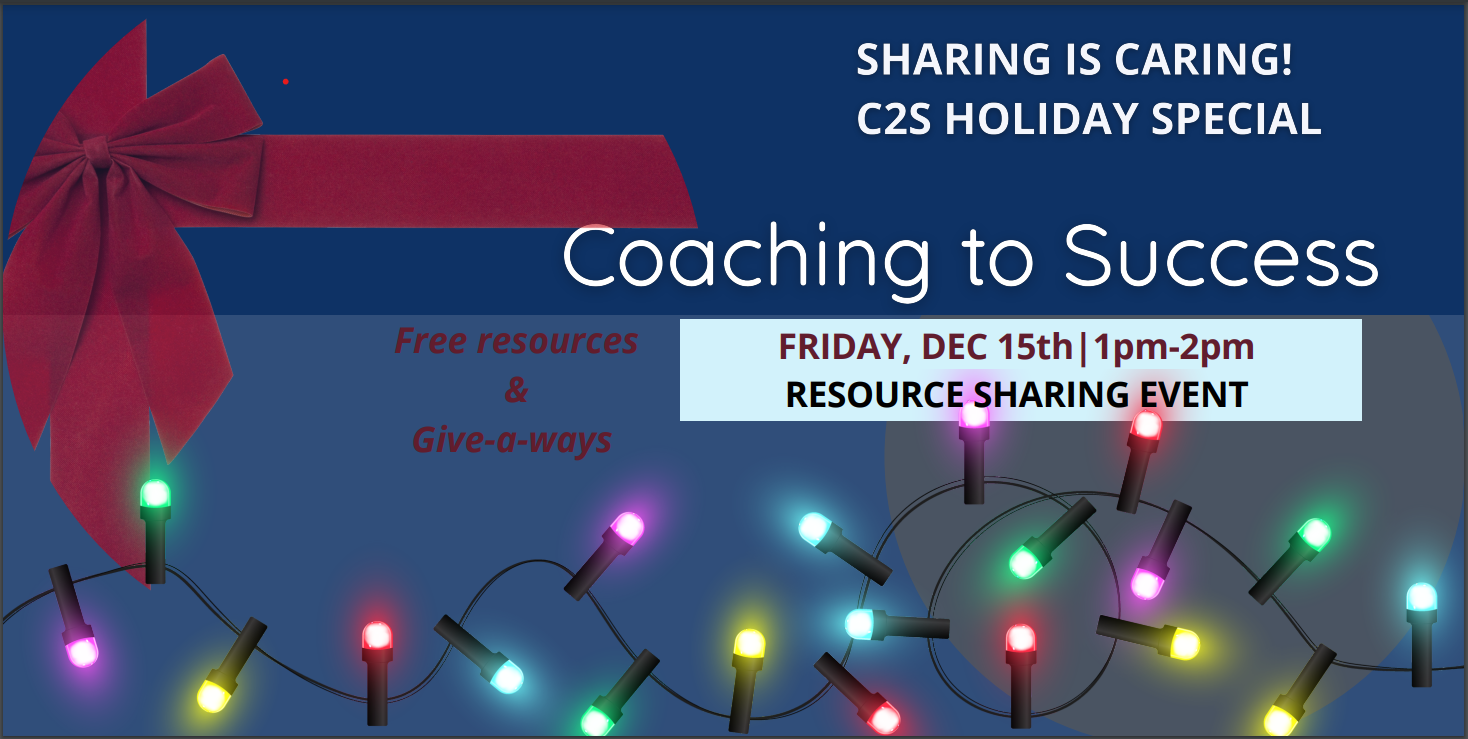 Welcome to
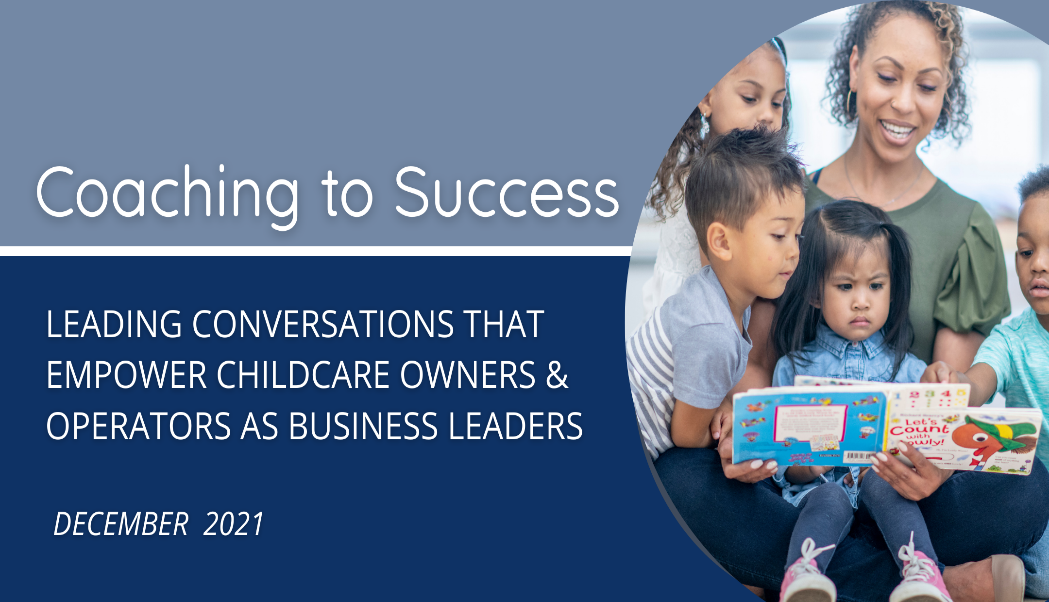 WELCOME
Welcome to
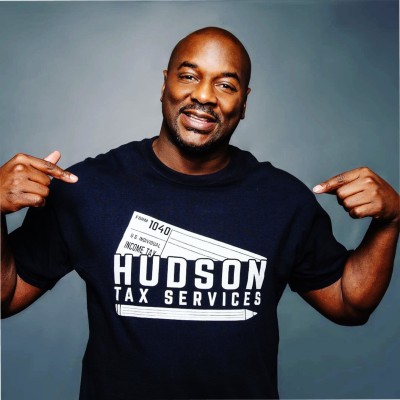 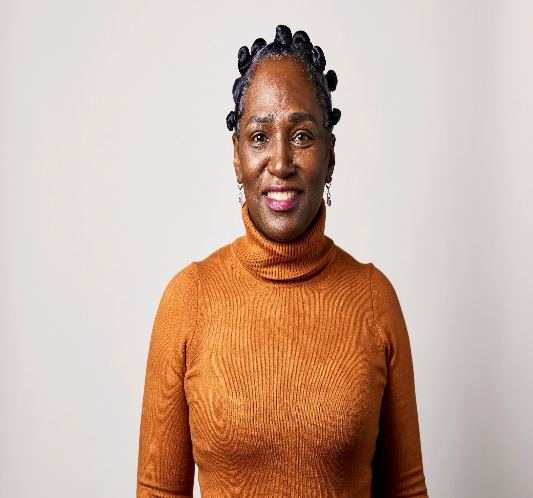 Friday, December 15, 2023
Our Team
SHARON NEILSON, MAOL
Program Manager
ECE Reinvestment Fund
DESMOND HUDSON, EA
Enrolled Agent, a Federal Authorized Tax Practitioner
This program is made possible with support from Vanguard Strong Start for Kids Program™
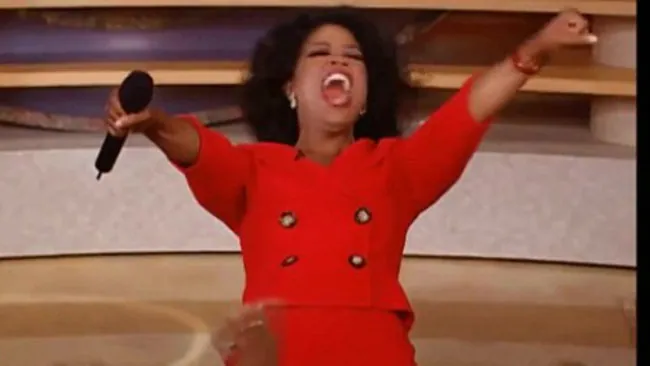 YOU GET A RESOURCE! YOU GET A RESOURCE! YOU GET A RESOURCE!
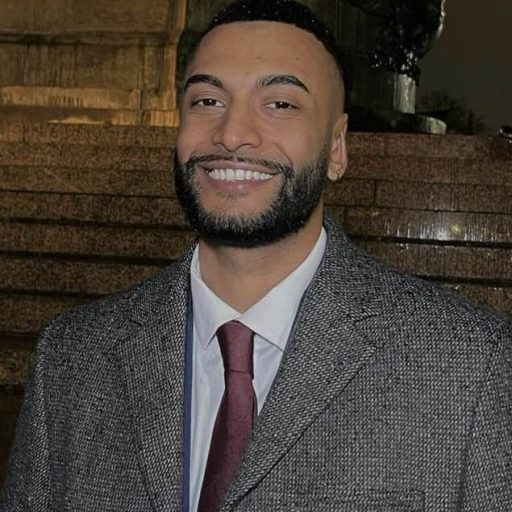 Program Assistant, Healthy Buildings Program, Southeastern PA
Randy Persaud, MPH
Lorna Rosenberg - Healthy Buildings Manager
Randy Persaud - Program Assistant
Chanel Palmer - Research Assistant
Pittsburgh and Philadelphia
Overview
EPA Grant
Partners include Phila Office of Sustainability, Phila Department of Health, First Up, PHMC, ELRC 18, OCDEL, etc.
Healthy Childcare Champion Program
Only in Philadelphia
Target Neighborhoods:
Cobbs Creek
Hunting Park
Strawberry Mansion
Point Breeze
**WILL WORK WITH ANY PROVIDER WITHIN THE CITY**
Healthy Childcare Champion Program
CEHN Eco-Healthy Endorsement
3 Hours for Credit
2 Points for Keystone Stars
WHE Supplies
Enrollment in Women for a Healthy Environment’s Program
Eco-Healthy Checklist 
Integrated Pest Management​
Green Cleaning​
Lead exposure prevention:​
Lead dust management​
Lead in drinking water​
Safe toys & furniture​
Indoor and outdoor air quality​
Plastics
Accomplishments
60+ Healthy Childcare Champions
2 webinars on Preparing for Summer and Indoor/Outdoor Air Quality​ 
Health and Wellness Fair​ 
Visit by EPA administrator to KenCrest North​ 
Research Projects 
Shade Structure
Air Quality Monitoring 
WHE Air Quality Kits 
Shade Structure distribution to Healthy Childcare Champions
CONTACT US
Lorna Rosenberg
Randy Persaud
Chanel Palmer
Healthy Buildings Program Manager
Program Assistant
Research Assistant
Chanel@Womenforahealthyenvironment.org
Lorna@Womenforahealthyenvironment.org
Randy@Womenforahealthyenvironment.org
FUN GIVE AWAY
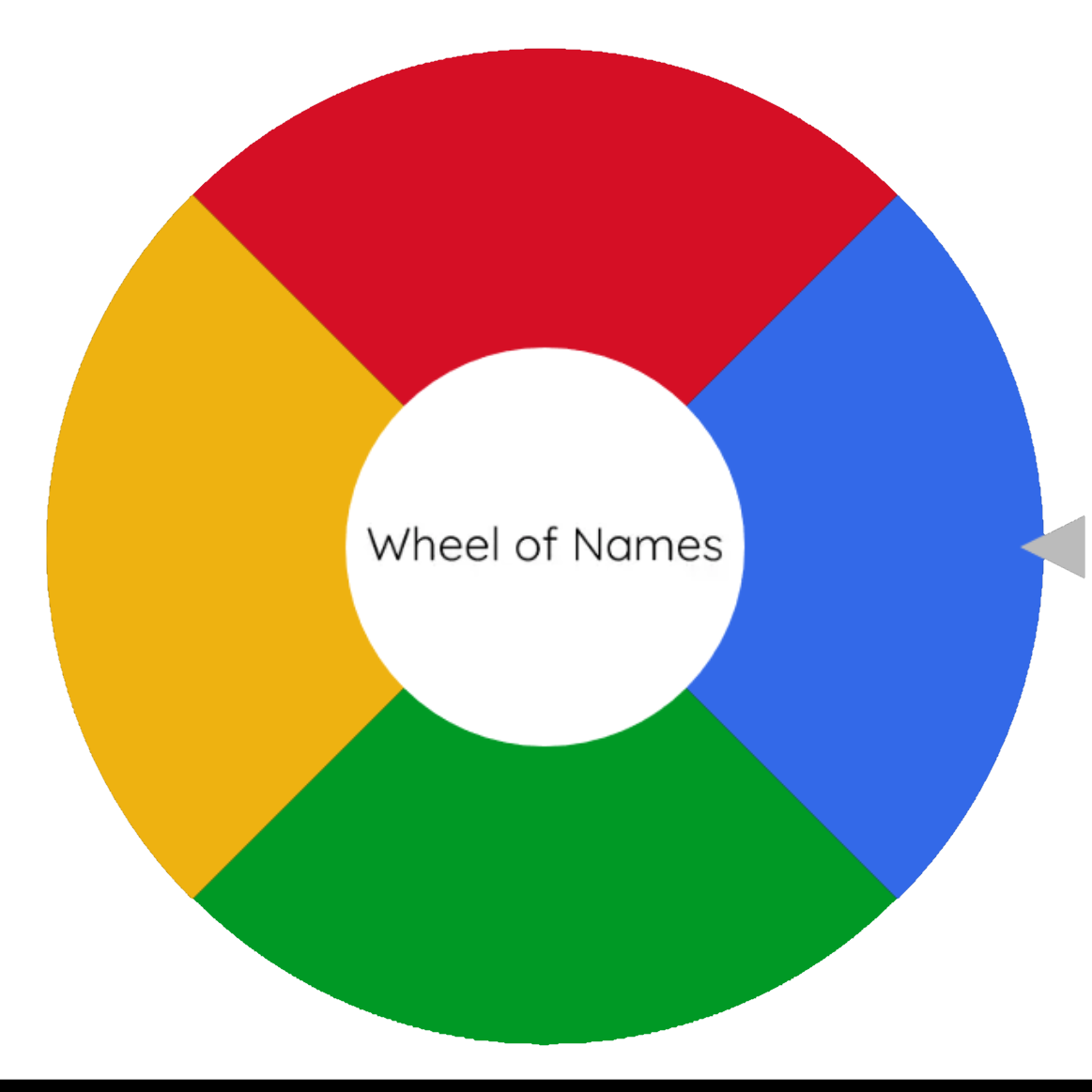 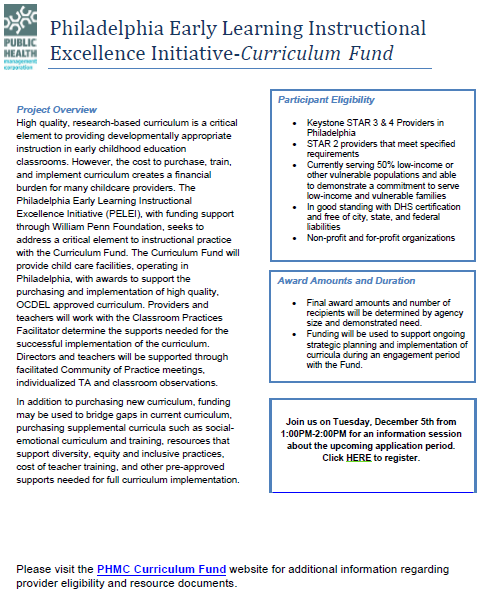 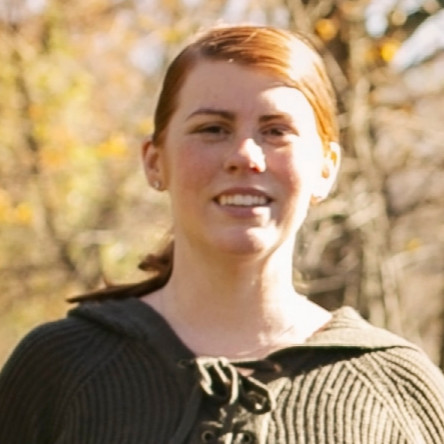 Curriculum Fund Project Manager
Jennifer Sroka has supported the field of early childhood education for 20 years. She has held roles as preschool and school age group supervisor, Head Start teacher, Pennsylvania PreK Counts Teacher, and a curriculum implementation support role
FUN GIVE AWAY
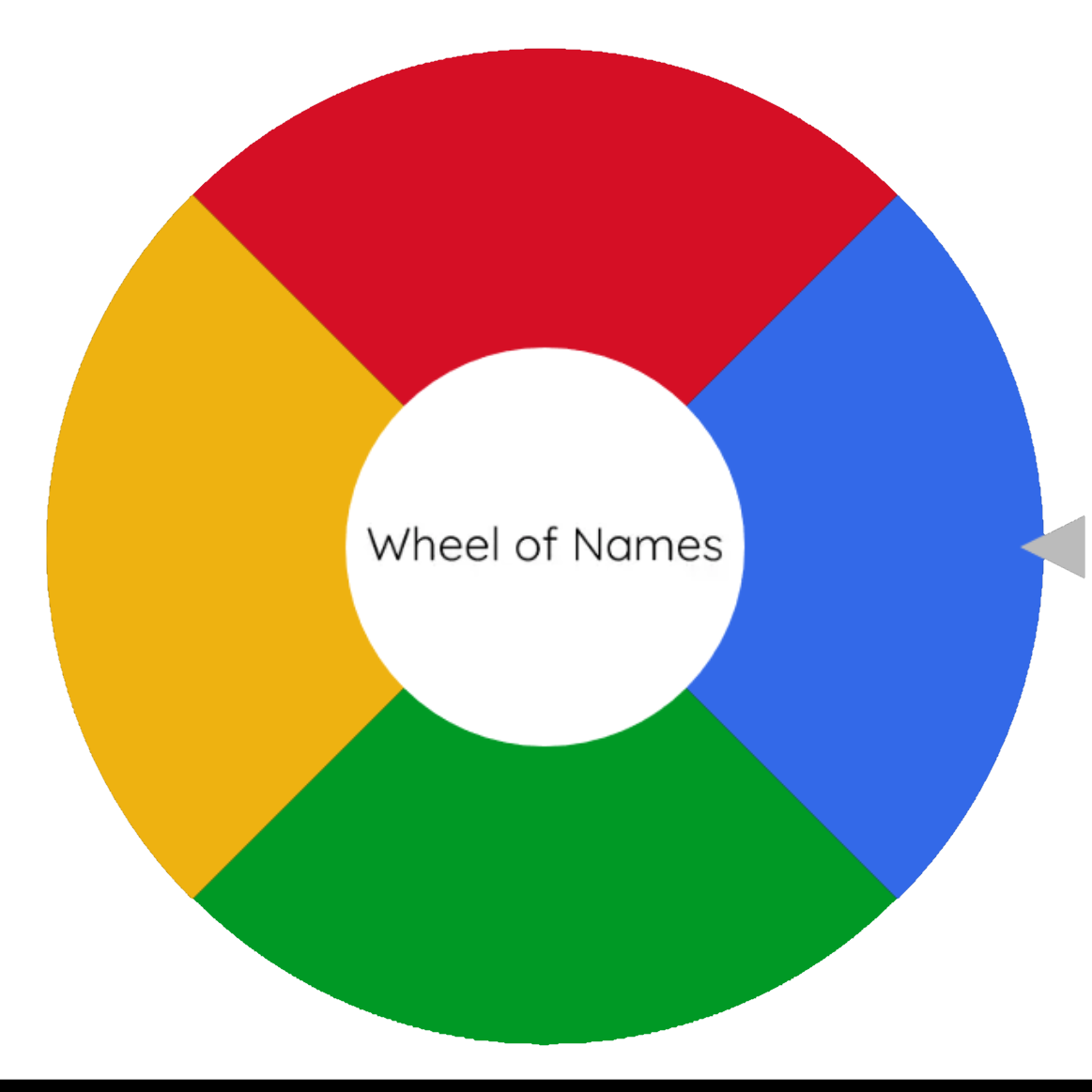 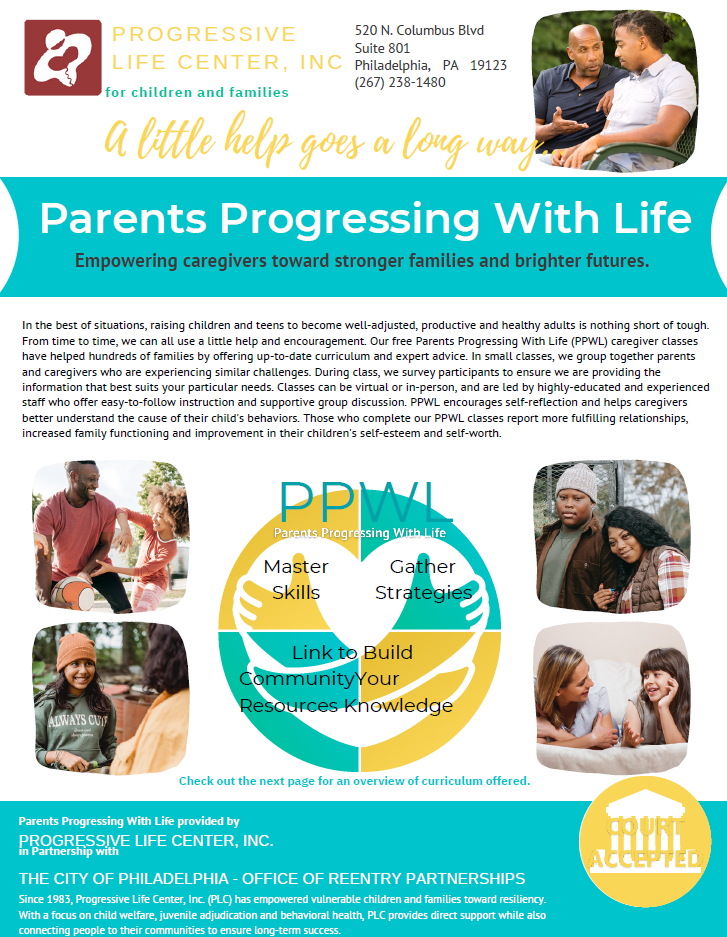 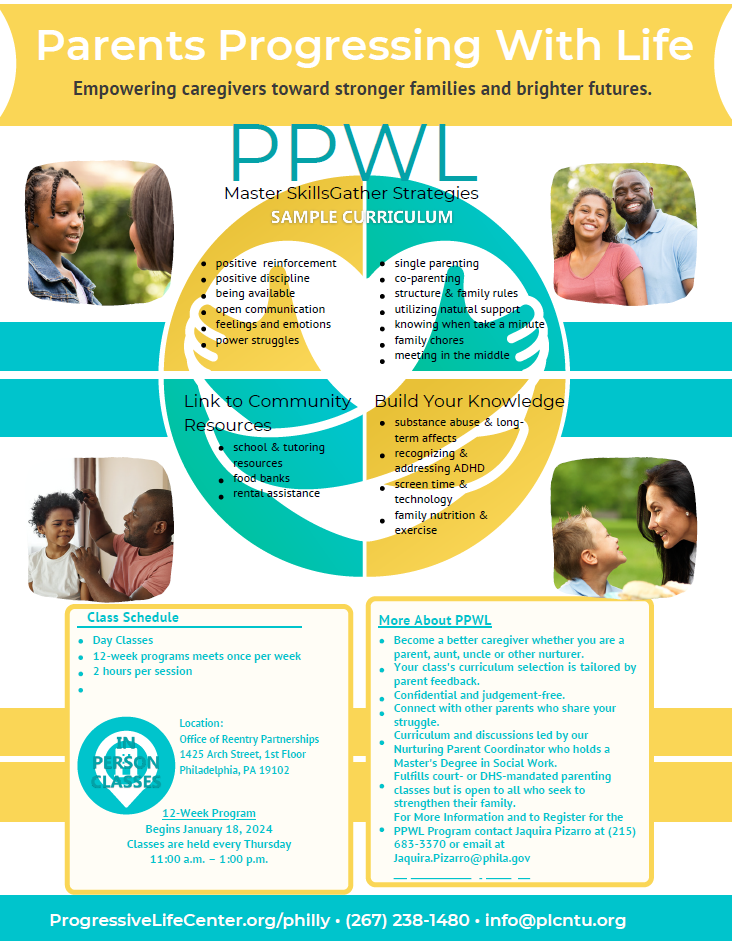 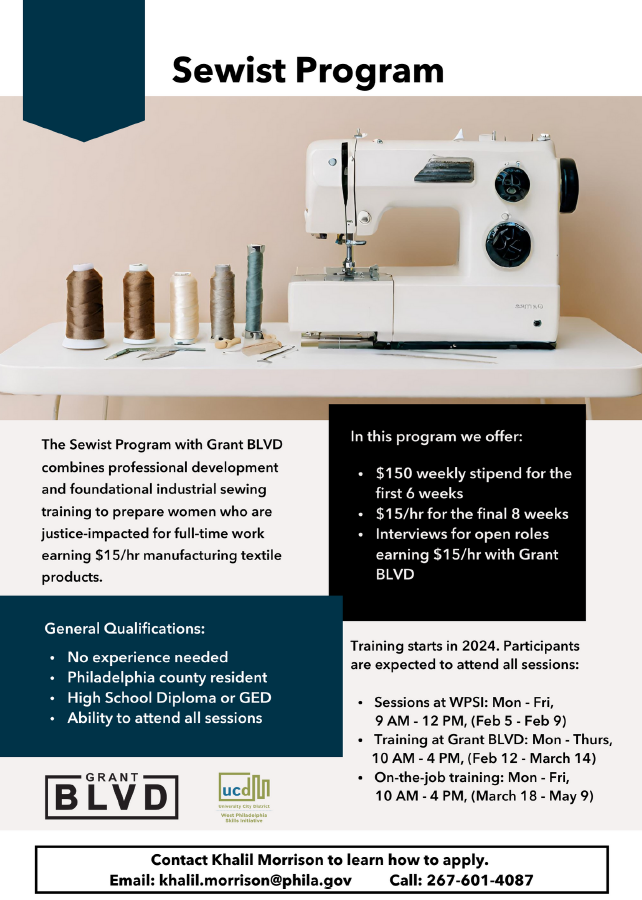 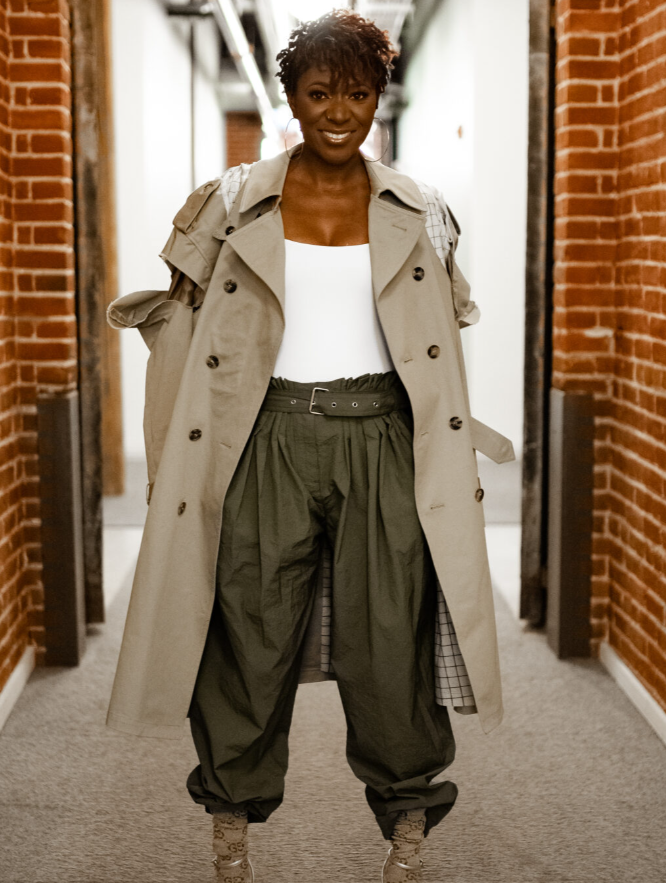 Aliya Johnson-Roberts, 
AJR LLC
FUN GIVE AWAY
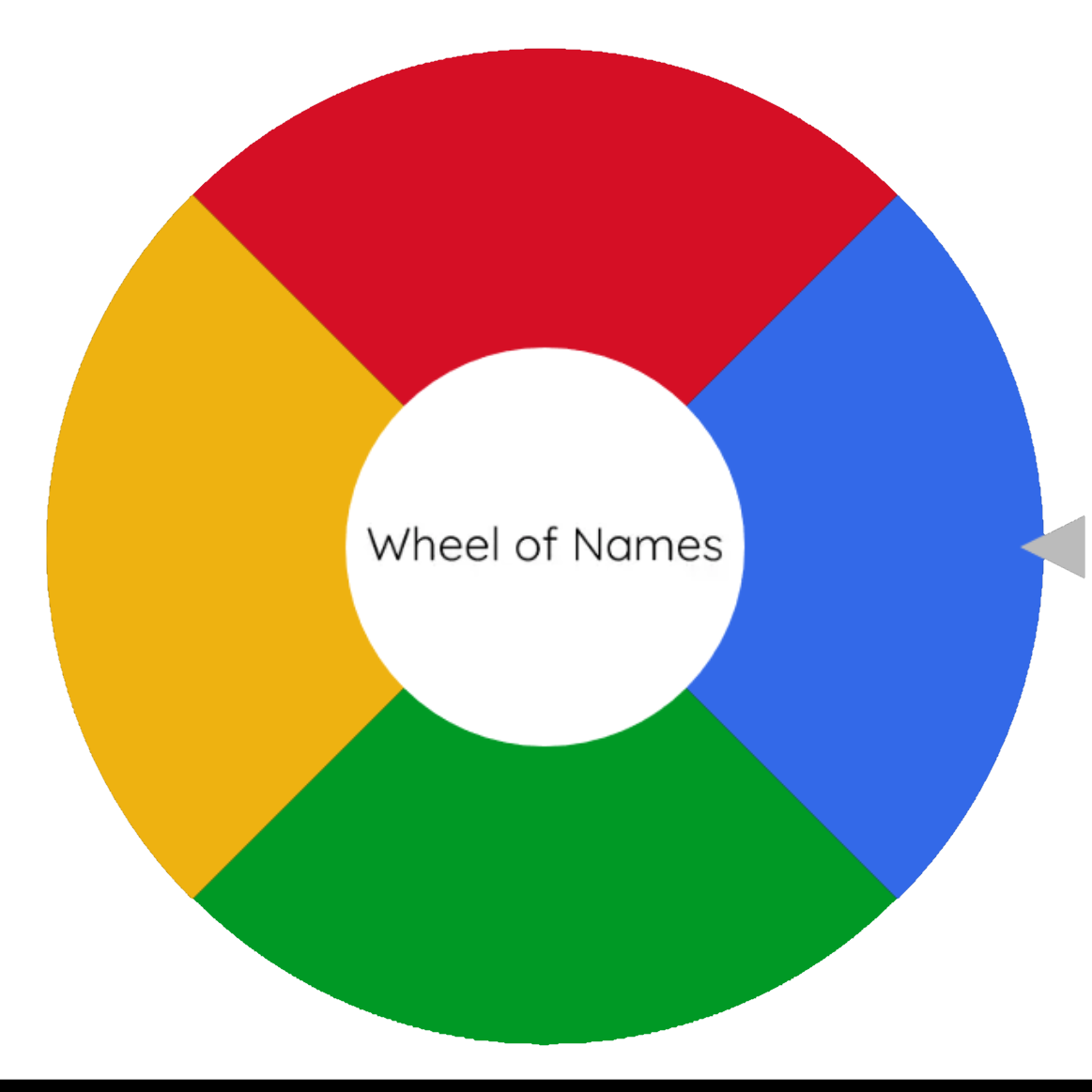 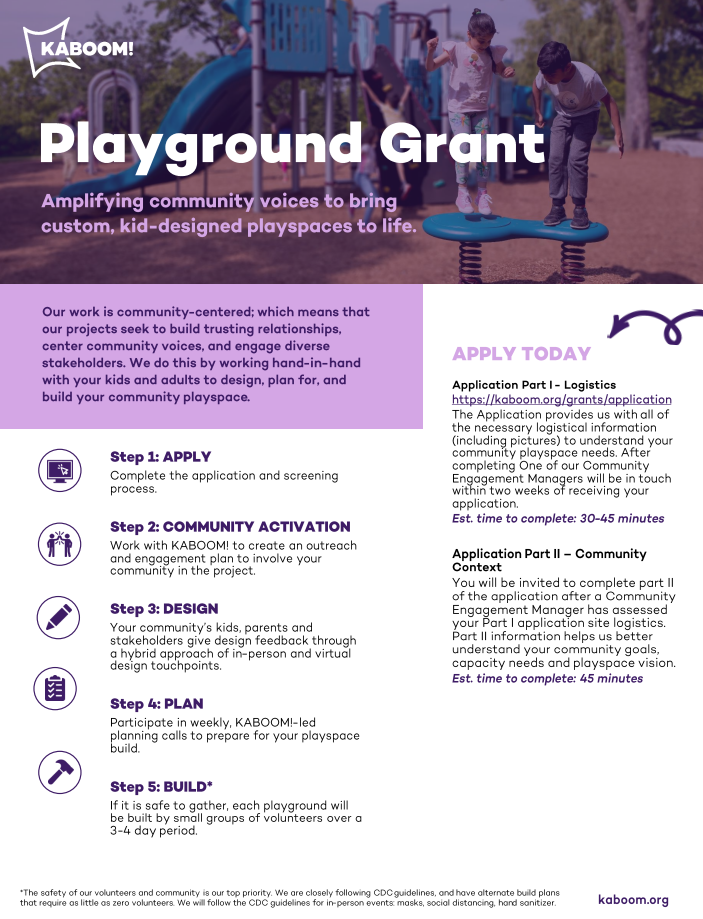 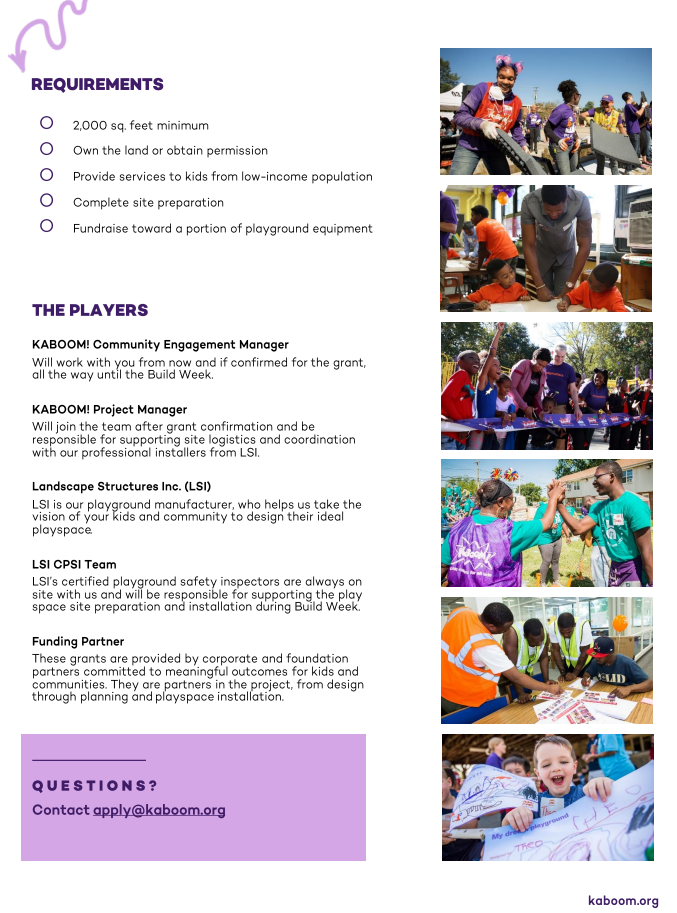 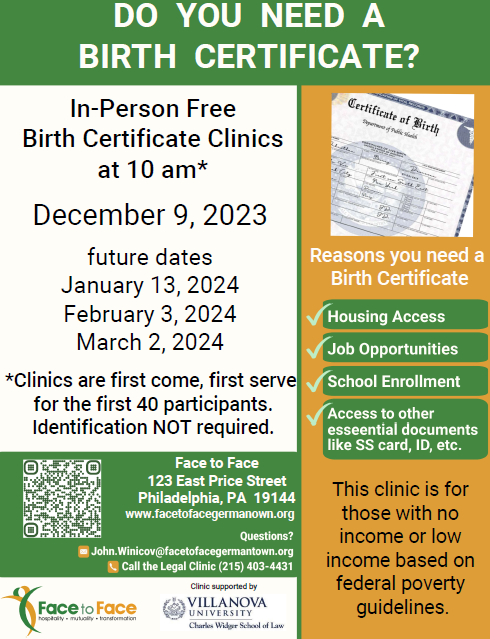 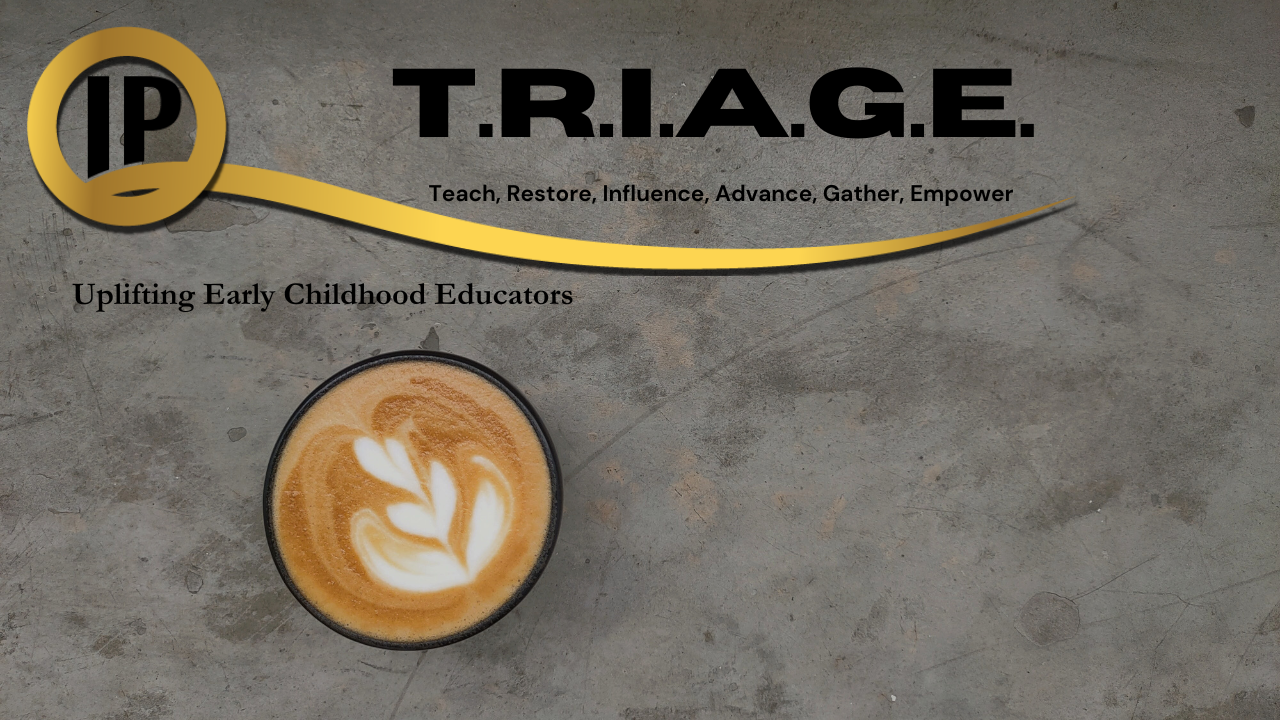 Empower Wealth
Your Finance Corner
Minnette Taylor
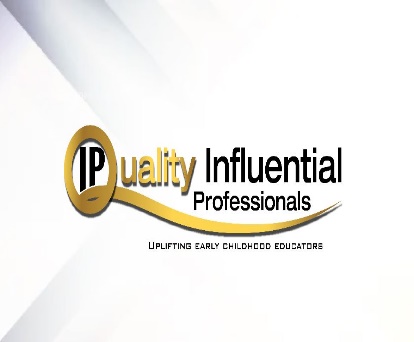 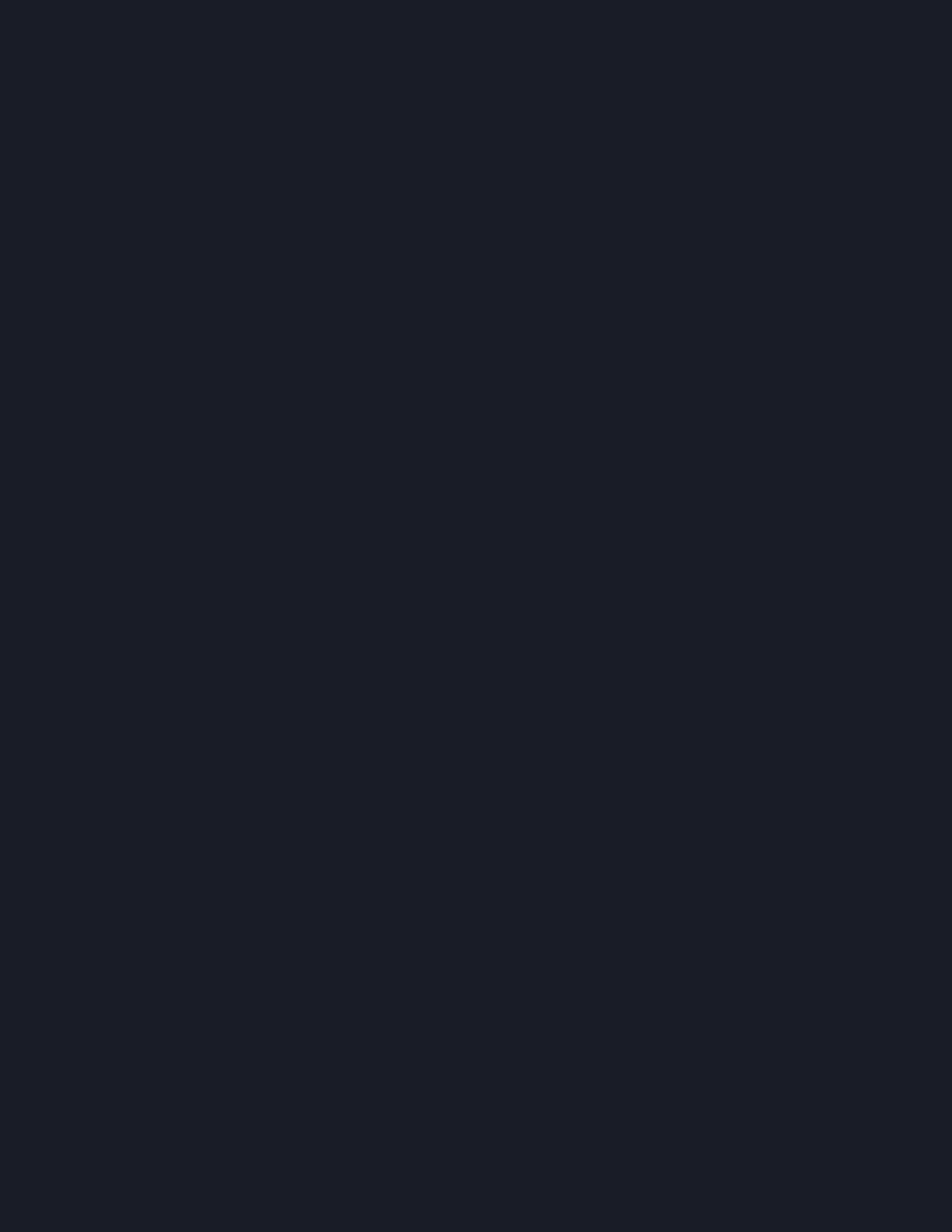 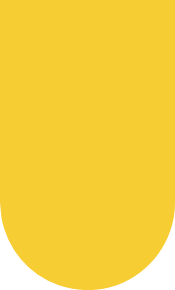 Ebony Suns Enterprises, LLC
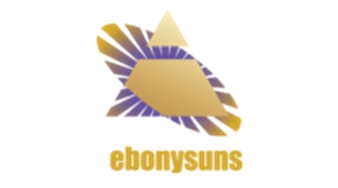 Your Green
Business
Coach
We are accepting 10 new business coaching clients
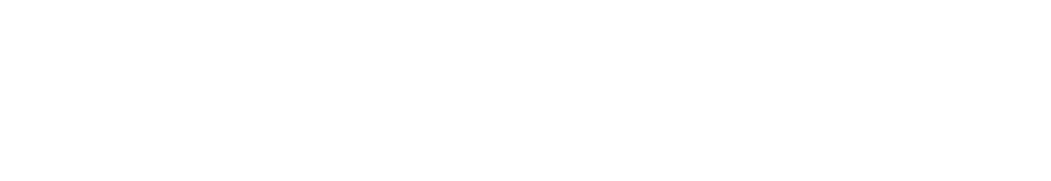 for 2024 to go green, make green, and to do good
with our green. Sign-Up today! Sustain for tomorrow!
Receive business resources, training
and technical assistance with the
following areas of business:
Marketing and Public Relations
Management and Staffing
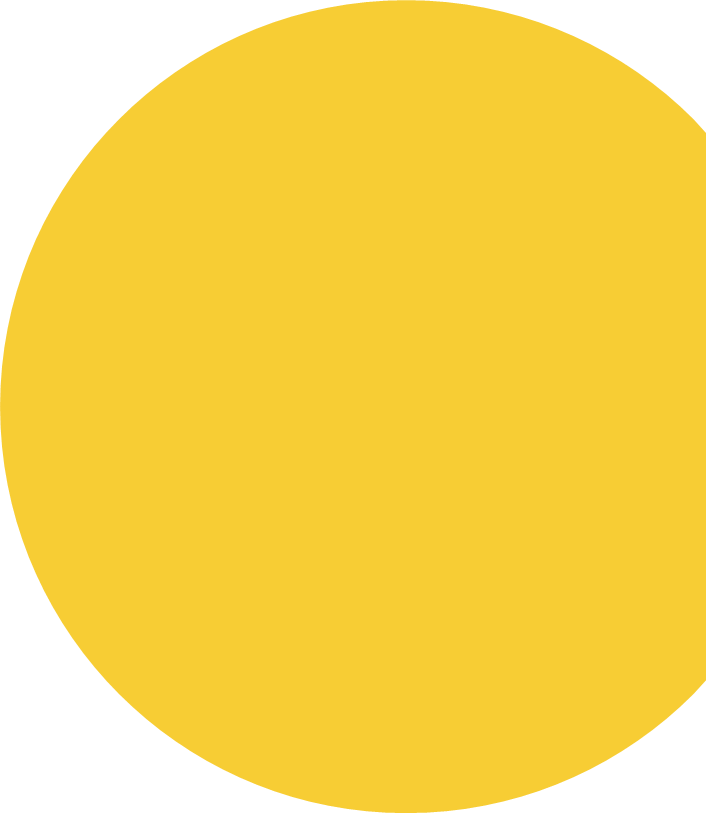 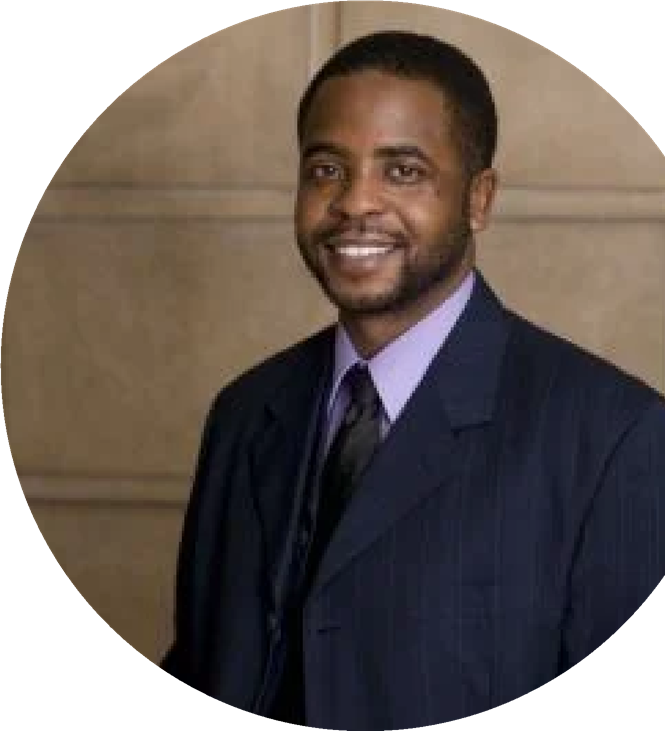 Money and Access to Capital
Technology and Operations
Real Estate Development
Energy Efficiency
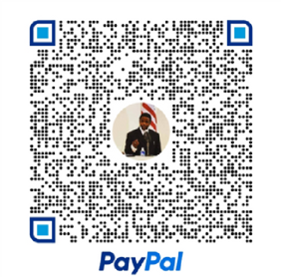 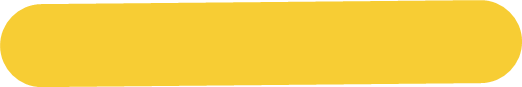 Join @ EbonySuns.com
A FIRST UP INITIATIVE
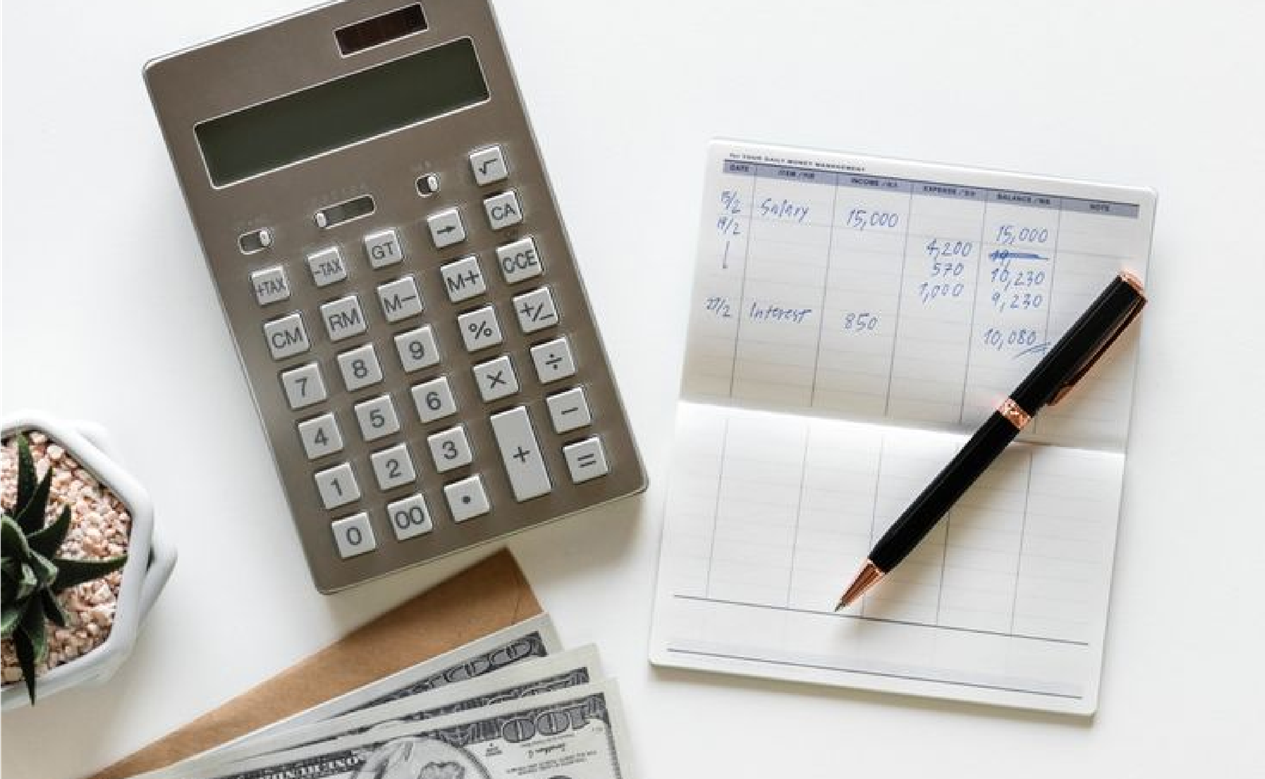 This series will cover topics such as:
Contracts and Policies
Marketing
Risk Management
Record Keeping for taxes
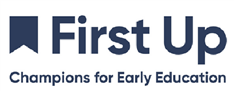 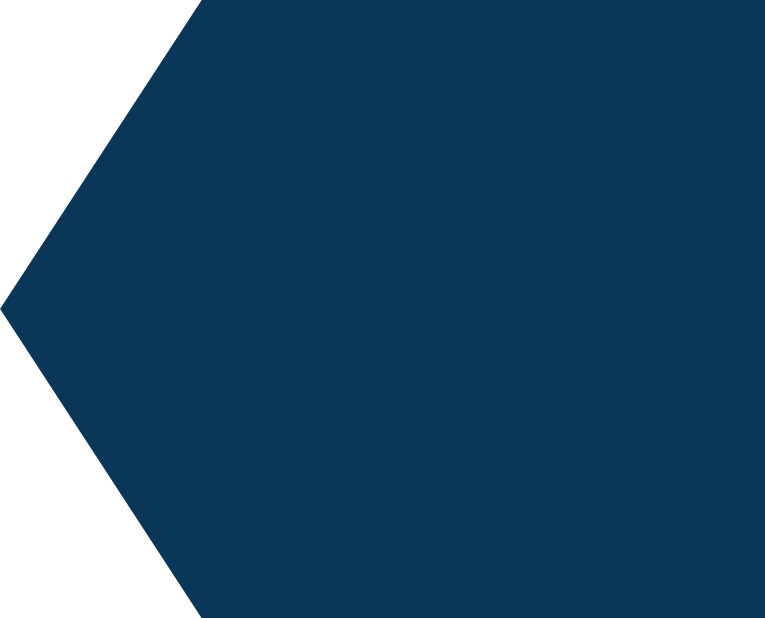 ALL OUR KIN
FAMILY CHID CARE
BUSINESS SERIES
HOSTED BY
FAMILY CHILD CARE
THE:
ADVISORY COUNCIL
January 8, 2024 - May 13, 2024
        	Mondays Bi-weekly
6:30-8:30pm, with built in 1hr.
self-study time
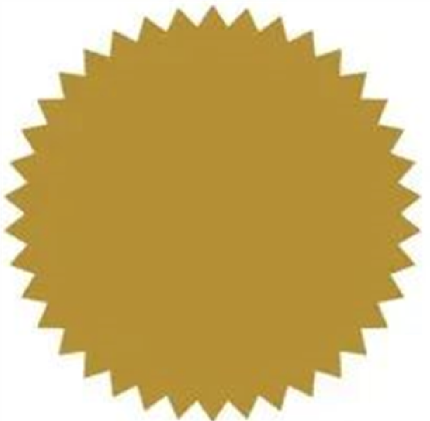 Free
       10-Week 
Series which includes
    Pre/Post BAS
Assessments!
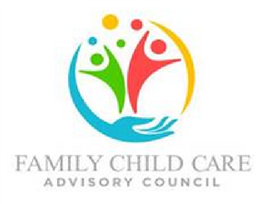 You will need a computer to attend Interested? Click here to register.
Made possible by Vanguard Strong Start for Kids Program™
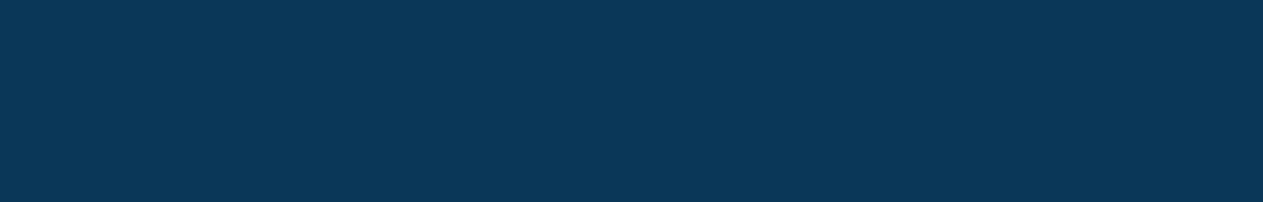 If you have questions or need information, please contact fccbusiness23@gmail.com
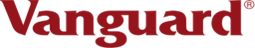 Philadelphia VIP
Get Free Legal Help from VIP
Philadelphia VIP is the city's "hub of pro bono" since 1981. We recruit volunteer lawyers to represent individuals, small businesses, and nonprofits facing civil legal problems for free.

If you need a lawyer to resolve a legal need, like negotiating a commercial lease, trademarking a logo, or reviewing a contract, please apply for our services below.

Got legal questions? You can also apply for a free one-hour Ask an Attorney consultation from one of our volunteer lawyers.
Free Business Law Webinars
Our volunteer attorneys will lead hour-long webinars on six key topics for business owners and nonprofit leaders. Please RSVP using the links below.


Confidentiality & Service Agreements
December 13, 2023
11 am-12 pm

Business Structuring & Corporate Governance
January 17, 2024
11 am-12 pm

Nonprofit Corporate Governance
February 13, 2024
11 am-12 pm

Business Tax Basics
February 28, 2024
11 am-12 pm

Nonprofit Board Structure & Succession Planning
March 13, 2024
11 am-12 pm
Apply for Small Business & Nonprofit Legal Help
5 Surprisingly Legal Ways to Escape Debt
https://www.thepennyhoarder.com/
Get up to $100.00 from Fiona could help you find offers to cut your interest rate by 70% as soon as tomorrow. Here’s how it works: Fiona can match you with new loan offers at a lower interest rate — as low as 5.20% APR*. That’s 70%* lower than the average credit card interest rate. And it’s the key to finally getting ahead.

2. $10K or more in debt the National Debt Relief establishing your financial stability.
     It only takes a few minutes to sign up for a free consultation

3. Get paid $225/mouth while watching movies previews A website called InboxDollars will pay you to watch            short video clips online. It takes about one minute to sign up, and you’ll immediately get a $5 bonus to get you started.

4. STOP overpaying at Amazon. That’s exactly what this free service does. 

5. Get PAID UP $140/month just for sharing your honest opinion. A free site called Branded Surveys will pay you up to $5 per survey for sharing your thoughts with their brand partners. Taking three quick surveys a day could earn up to $140 each month.
[Speaker Notes: To change the  image on this slide, select the picture and delete it. Then click the Pictures icon in the placeholder to insert your own image.]
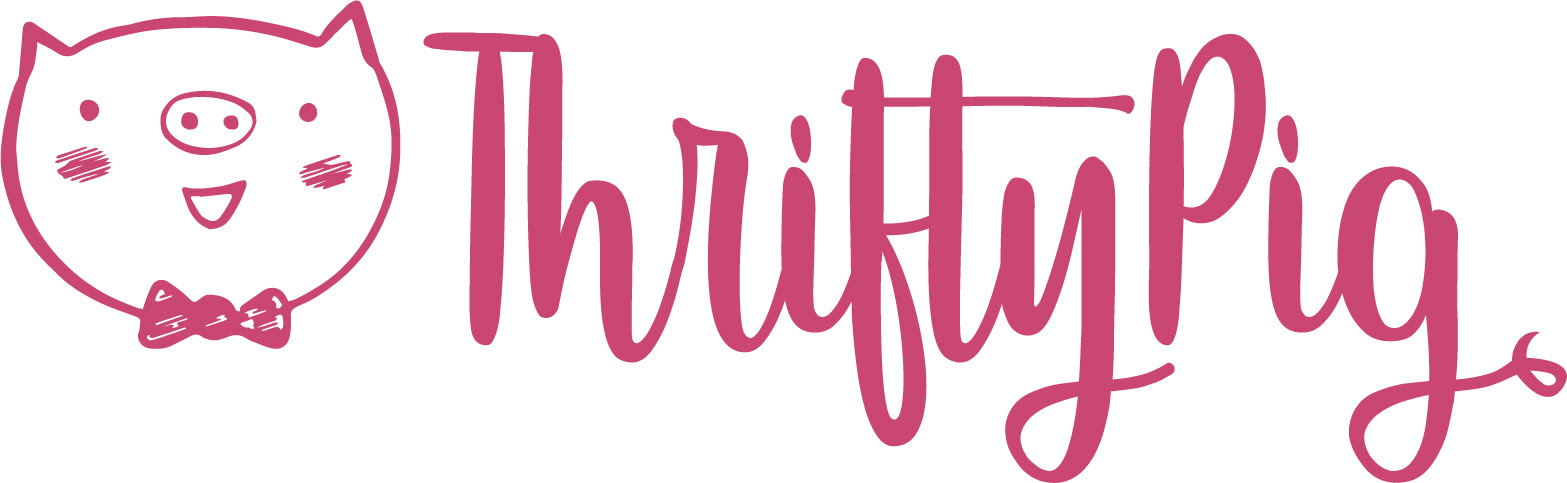 Everyone has opinions about things, and for better or for worse, most of us love to share them. But what if you could earn money for doing it — to the tune of $500 a month?
The folks at Thrifty Pig make that possible. They just rolled out a new and improved platform that’s revolutionized the way you interact with market research, offering more product tests than any other survey site out there.
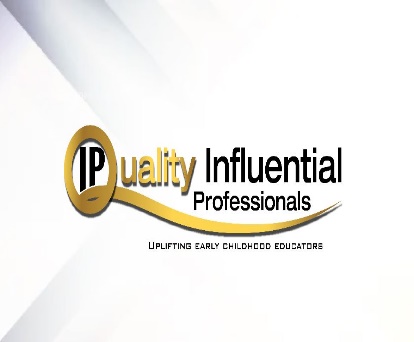 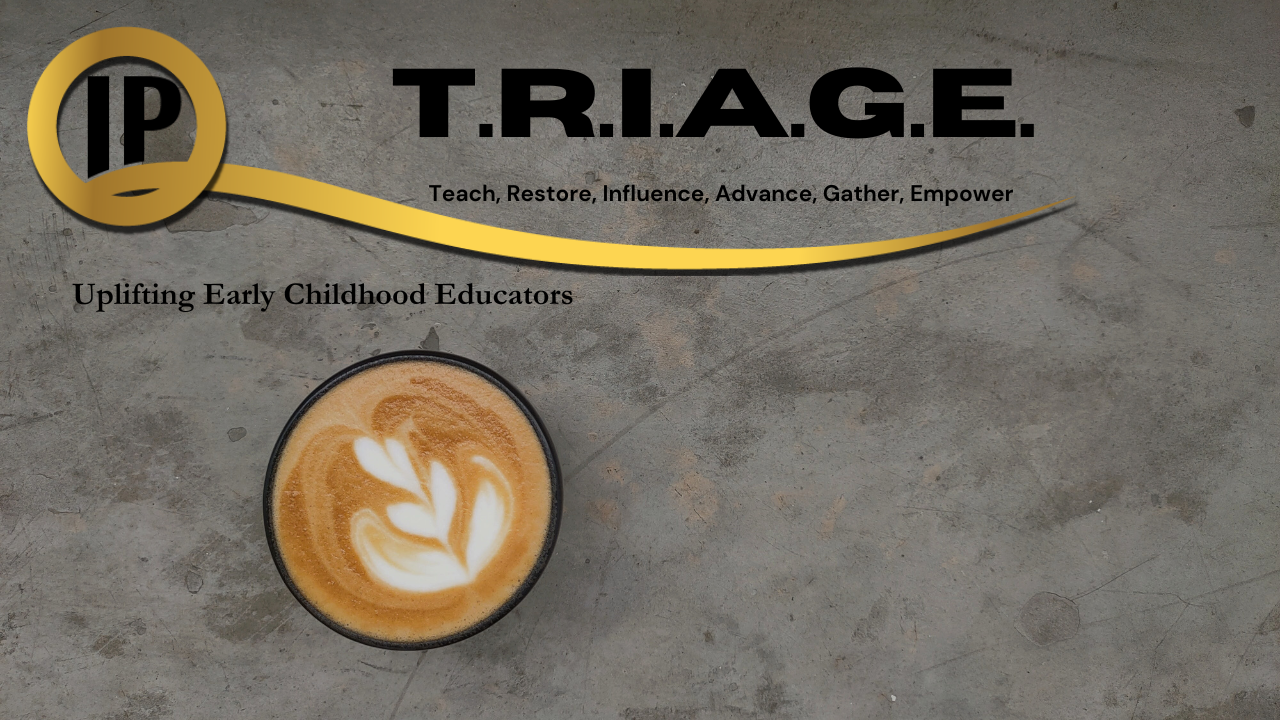 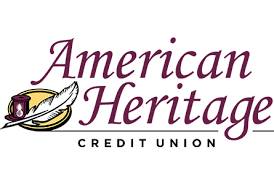 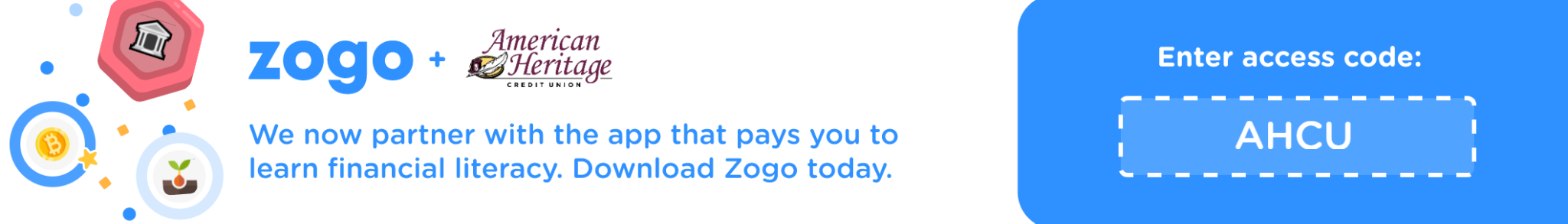 https://www.americanheritagecu.org/about-us/american-heritage-and-the-community/events
[Speaker Notes: To change the  image on this slide, select the picture and delete it. Then click the Pictures icon in the placeholder to insert your own image.]
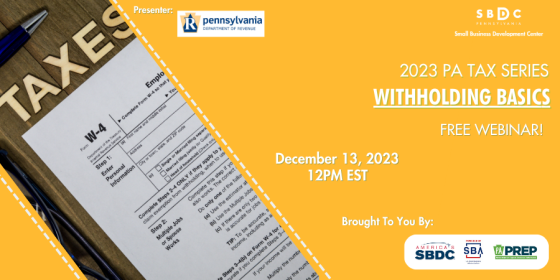 Withholding Basics
December 13
Hosted by PennWest University Clarion SBDC
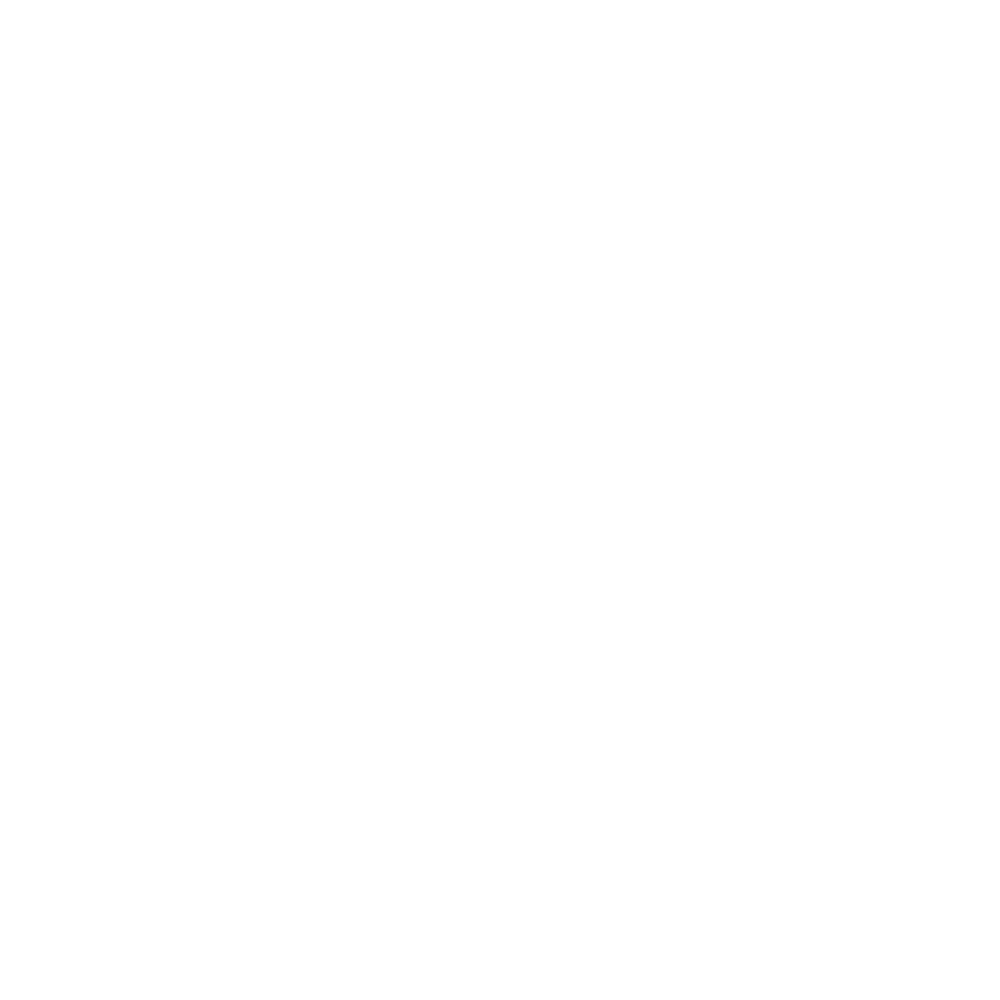 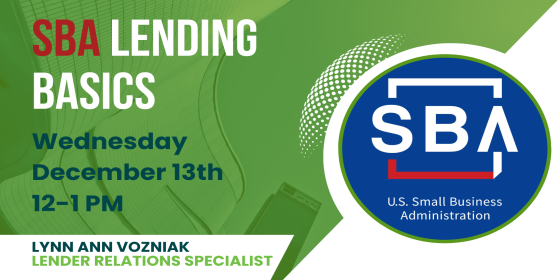 SBA Lending Basics
December 13
﻿Hosted by Gannon University SBDC
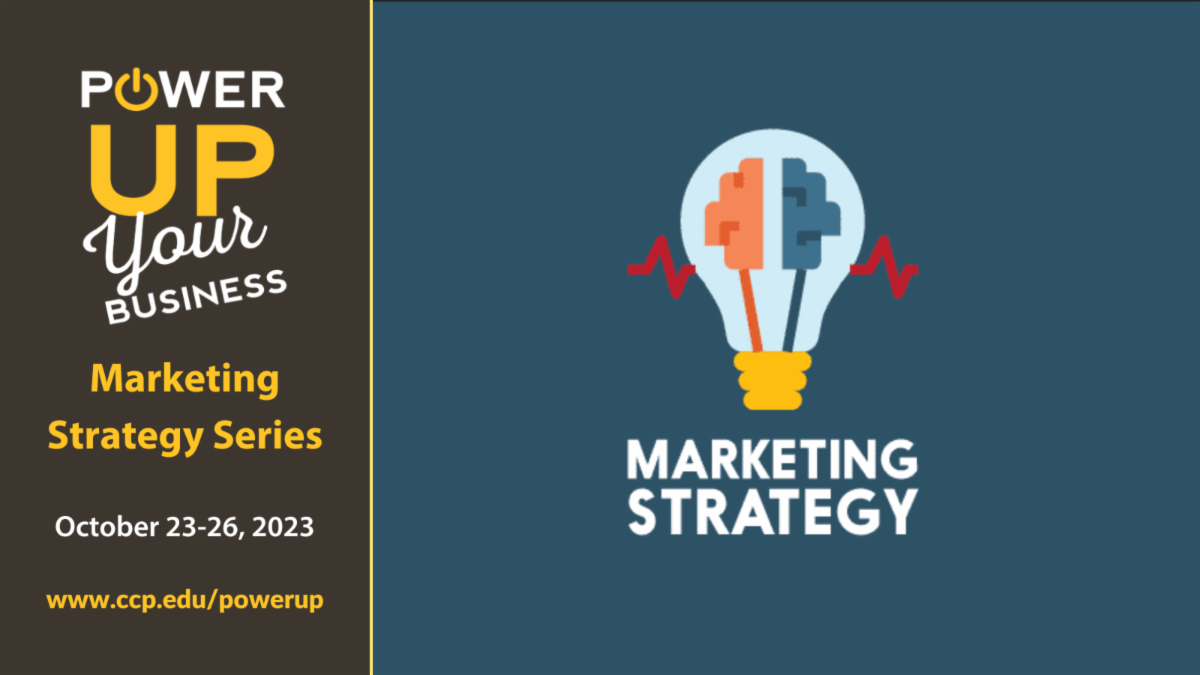 I want to remind everyone that Power Up will be starting a new no cost 12 Week Peer Learning Program January 17th. To be part of this program You need to Apply by December 10, 2023. You must be a Business located in Philadelphia, under $1 Million and in operation for 1 year.
Here is the Link to Apply
https://ccp.edu/forms/power-your-business-peer-based-learning-experience-application
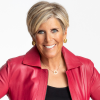 Money Monday with Suze Orman
Actionable advice to inspire your financial life.
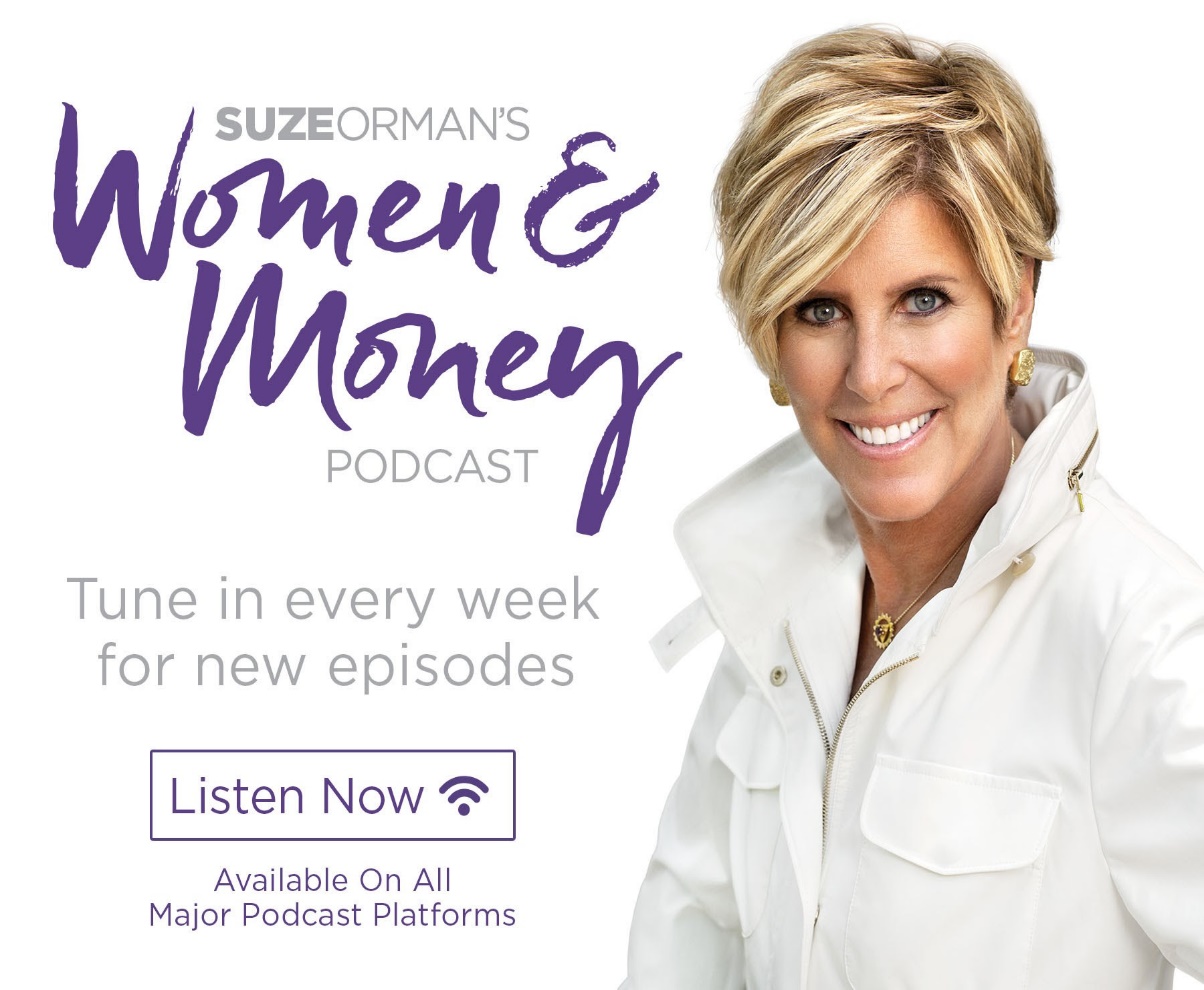 Financial challenge Listen & Subscribe Podcast
Suze Orman's Women & Money (and everyone smart enough to listen) Podcast on your favorite streaming app.
Financial Preparations to Consider for the Coming Year
Are you financially prepared for the new year? Listen to Sunday's podcast to learn about upcoming changes to retirement accounts in 2024, insights on treasuries, strategies for stock market investments, and other financial preparations for 2024. Listen in and subscribe to Suze Orman's Women & Money (and everyone smart enough to listen) Podcast on your favorite streaming app.
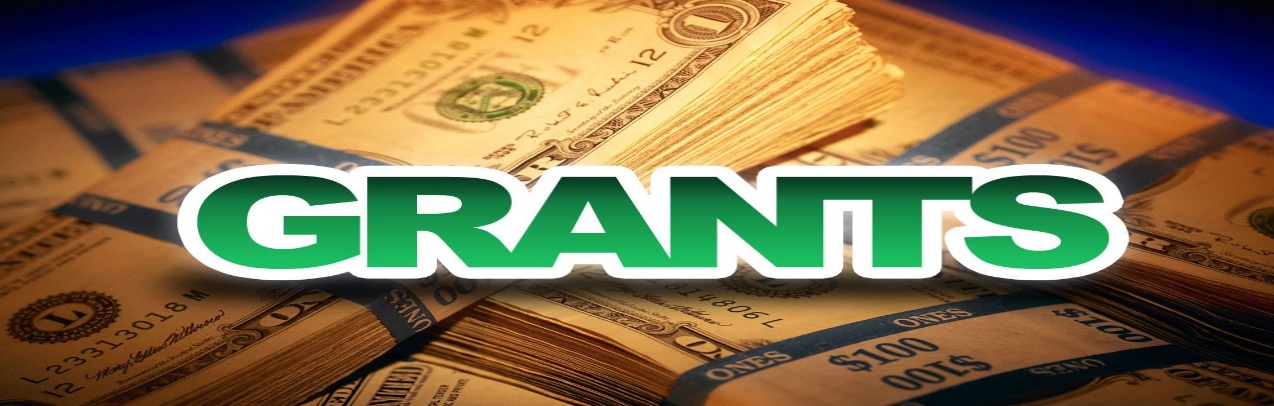 You Must Register Your Business First!!
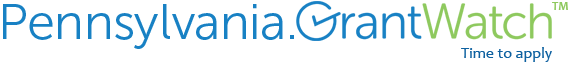 https://pennsylvania.grantwatch.com/cat/26/preschool-grants.html
[Speaker Notes: To change the  image on this slide, select the picture and delete it. Then click the Pictures icon in the placeholder to insert your own image.]
FUN GIVE AWAY
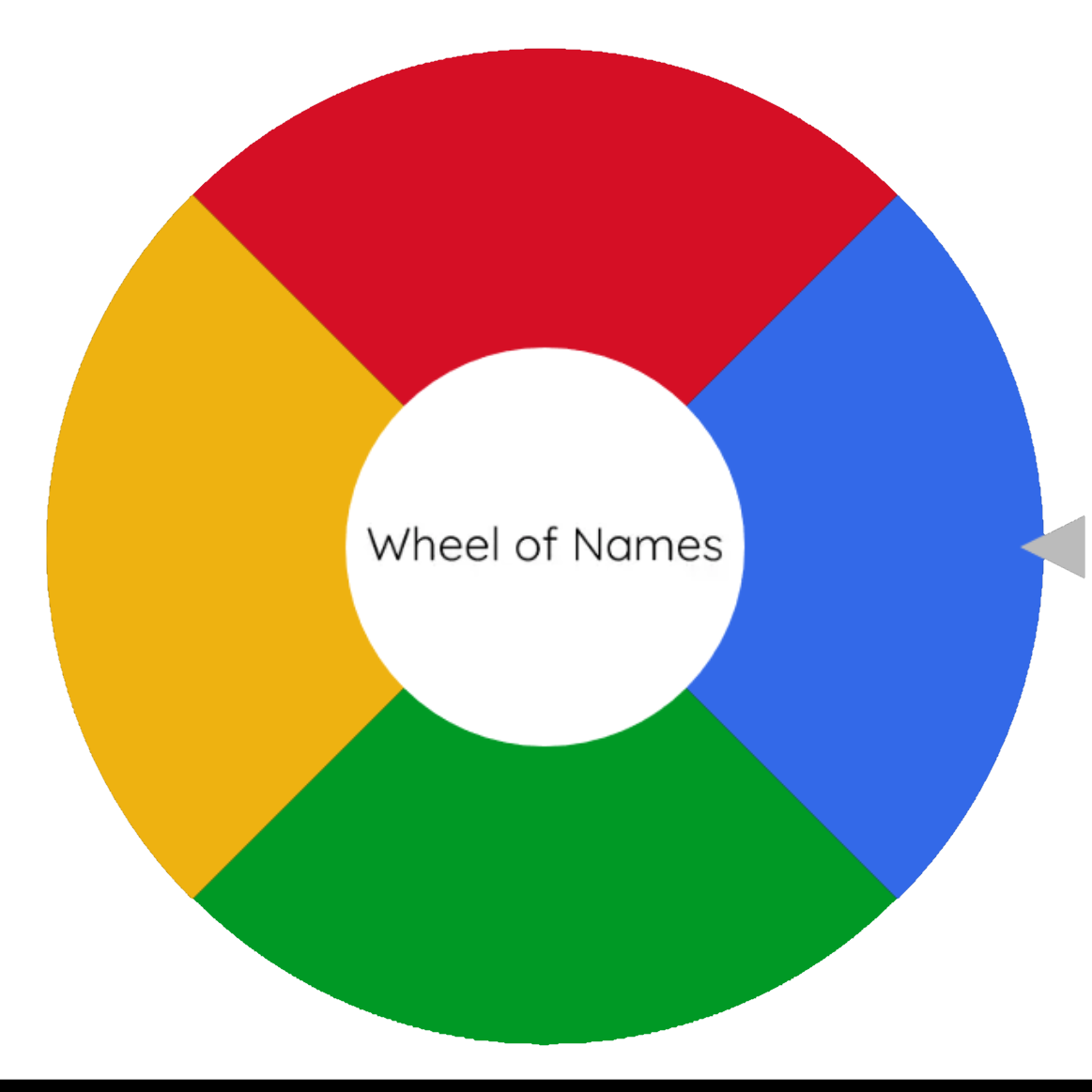 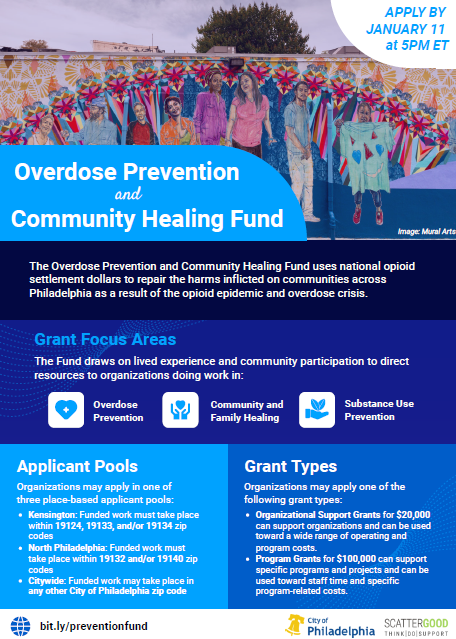 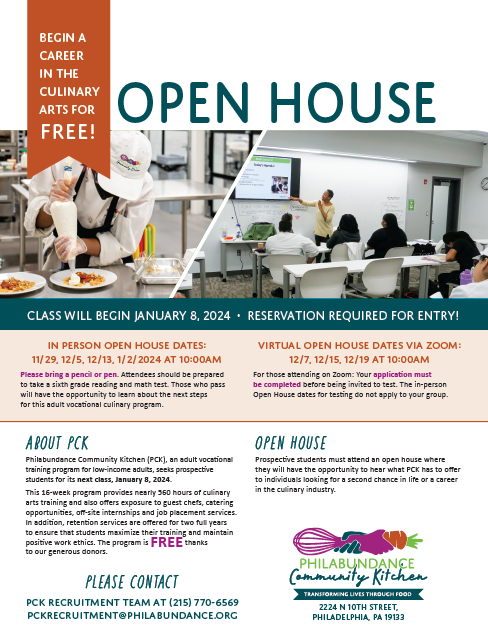 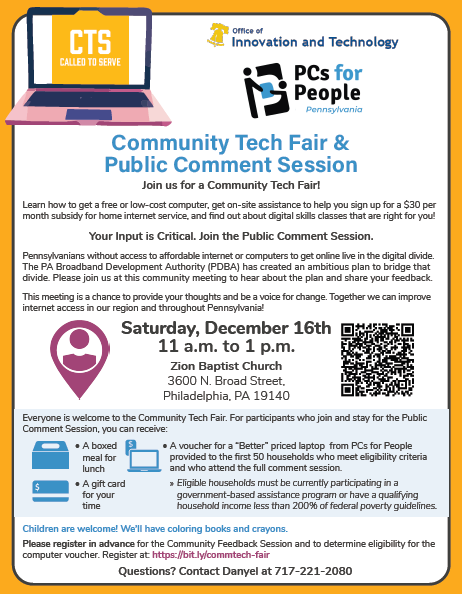 Coming Soon

OCDEL KEYSTONE STARS Continuing Quality Approvement Award for STAR 2-4 Providers
Additional Resources

Reading Captains: https://www.readby4th.org/
 
High Scope (free): https://highscope.org/
 
Power Up Your Business: 
https://www.ccp.edu/workforce-development-and-economic-innovation/small-business-resources/power-your-business
 
The National Association for Family Child Care: https://nafcc.org/

Temple Fox School of Business: https://www.fox.temple.edu/news/2023/04/sustainability-small-business

Creative Movement and Music Teaching Artists | KWEST Arts
https://settlementmusic.org/opportunities/creative-movement-and-music-teaching-artists-kwest-arts/
[Speaker Notes: Reading Captains - We’re a powerful movement of family, community and system leaders working together to make sure Philly’s children become the strong readers they deserve to be. 
High Scope - To close the opportunity gap through high-quality early childhood education.
Power Up Your Business - Power Up Your Business is a FREE, neighborhood-based approach to support small business owners in Philadelphia—like you—to give you the tools you need to grow your business and help your community thrive.
NAFCC-The National Association for Family Child Care (NAFCC) is the only national professional association dedicated to promoting high-quality early childhood experiences in the unique environment of family child care programs.
Temple- Helping Companies recognizing the importance of taking responsibility for their environmental impact.
KWEST-Kaleidoscope Wants Everyone Succeeding Together through the Arts - successfully centered arts within its curriculum for over thirty years]
FUN GIVE AWAY
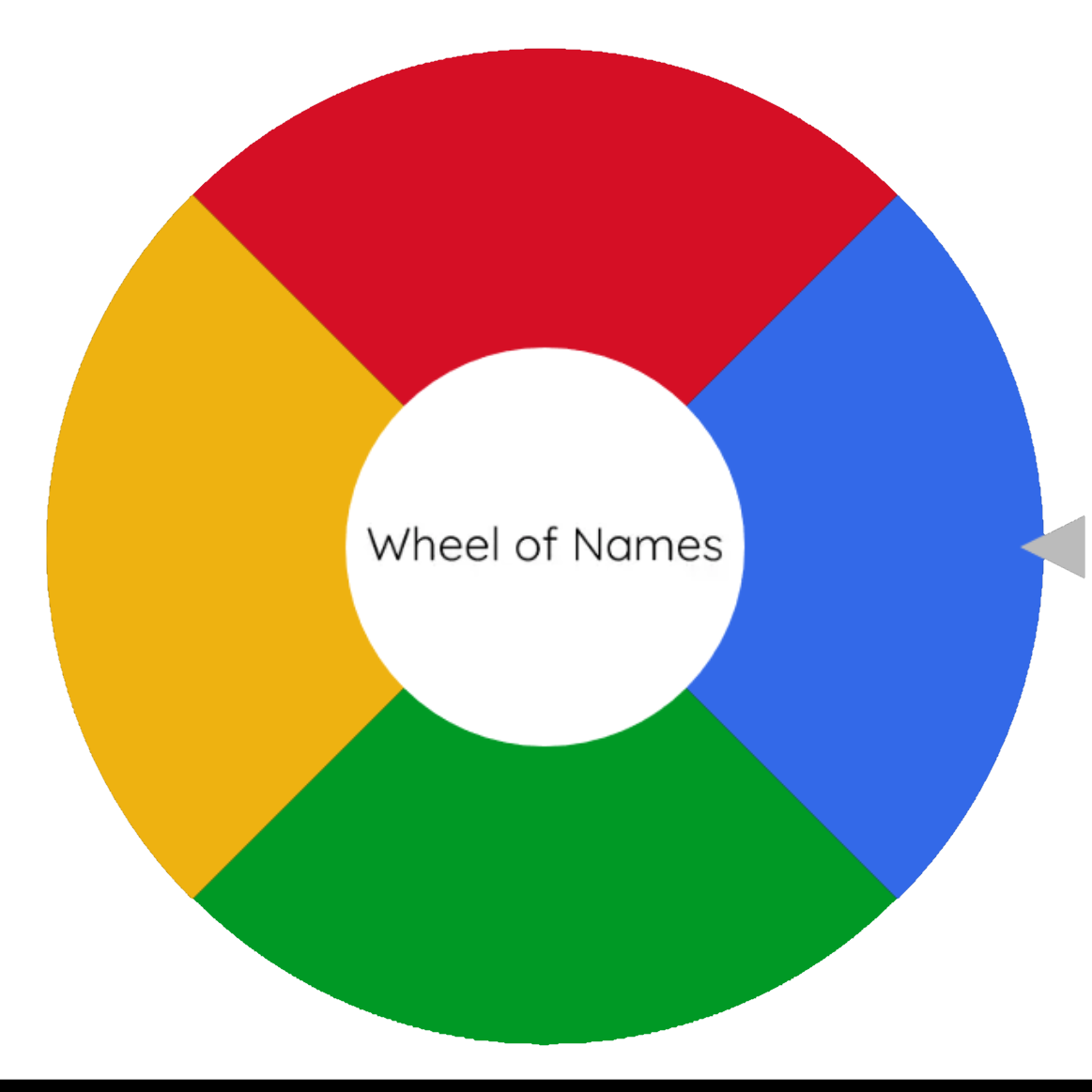 Innovative Models for Organizations
Teri Bell
teri.bell@reinvestment.com
215.574.5951
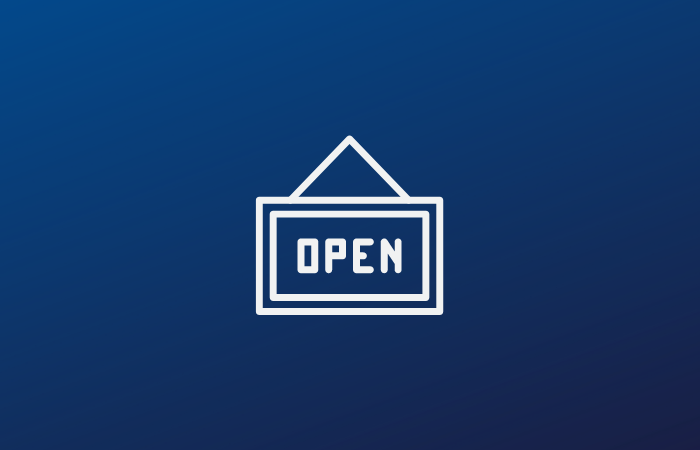 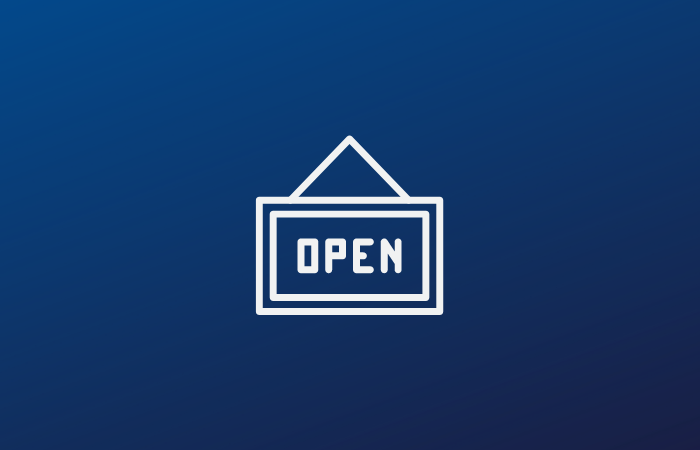 Let’s Stay Connected
Business & Financial Consultant
Desmond Hudson
Enrolled Agent
Dhudson@hudsontaxservices.com
267.603.3487
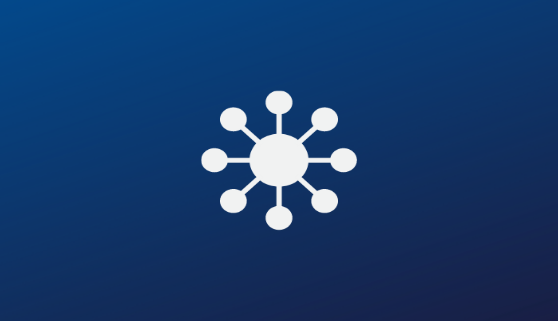 Peer Networking & Knowledge Sharing
Sharon Neilson
sharon.neilson@reinvestment.com
215.868.1661
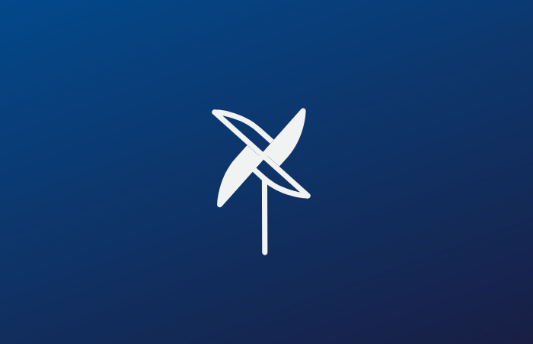 Peer Networking & Knowledge Sharing
Jacqueline Hinnant
Jhinnant@PHMC.org
267.846.0979
Join our Facebook Group:
Coaching to Success by Reinvestment Fund
Visit our website:www.reinvestment.com/coachingtosuccess
Coaching to Success is managed by Reinvestment Fund and made possible with support from Vanguard Strong Start for Kids Program™.